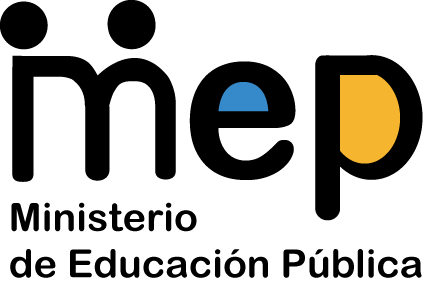 Departamento de Gestión de Trámites y Servicios
 
Informe de Gestión 2020
1
Dirección de Recursos Humanos
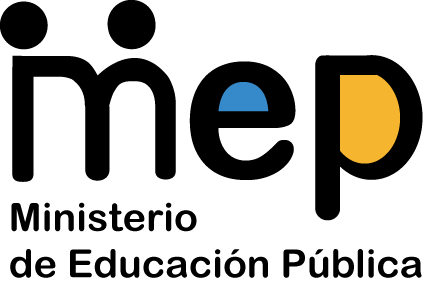 Labor sustantiva:
2
Dirección de Recursos Humanos
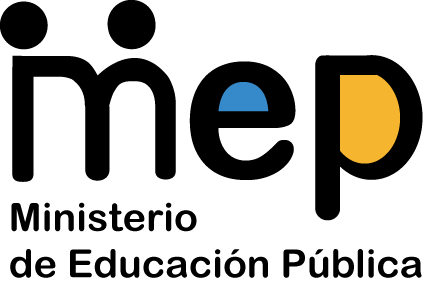 Funciones:
3
Dirección de Recursos Humanos
Objetivos y resultados

1. Objetivo:. Gestionar el proyecto de Digitalización de expedientes
Resultado: Objetivo logrado. La meta fue establecer el proyecto para que en el 2020 se diera la contratación y la puesta en marcha de esto.
 

2. Objetivo: Aumentar la prestación de servicios virtuales en las Unidades que conforman el Departamento 
Resultado: Objetivo logrado. La meta fue crear correos para la atención de los procesos y mantenerlos complemente al día.
4
Dirección de Recursos Humanos
Objetivos y resultados

3. Objetivo:. Diseñar e implementar un Sistema de Reconocimiento de Carrera Profesional, Anuales y Diferencias Salariales, durante el año 2020, para mejorar la gestión de reclamos administrativos planteados por los servidores del MEP
Resultado: Objetivo  se alcanzó un avance de 0,7 del 1%

4. Objetivo: Establecer un procedimiento de prejubilación durante el año 2020, para ofrecer a aquellos funcionarios que estén próximos a acogerse a este derecho una atención integral y personalizada.
sultado: Objetivo se alcanzó un avance de 0,3 del 1%
5
Dirección de Recursos Humanos
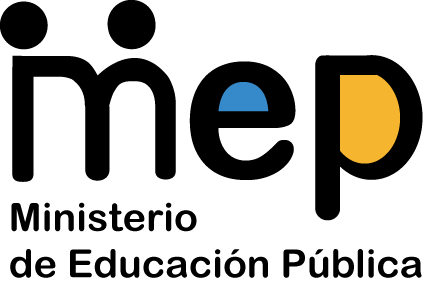 Logros alcanzados


En el año 2020, el Departamento de Gestión de Trámites y Servicios, trabajó arduamente en los siguientes puntos:


Generar espacios para el fomentar la comunicación, compartir y mejorar el bienestar del ambiente laboral en la Unidad de Plataforma de Servicios.
Concientizar a los funcionarios del Departamento la reducción del uso del papel.
Incluir en los temas de digitalización, procesos de las Unidades para reducir el gasto de papel.
Mas cantidad de funcionarios en la modalidad de teletrabajo
Todos los procesos se atienen de manera digital a excepción de 4 procesos que requieren la presencialidad
Creación de correos para la atención de funcionarios y el mantenimiento de estos completamente al día.
6
Dirección de Recursos Humanos
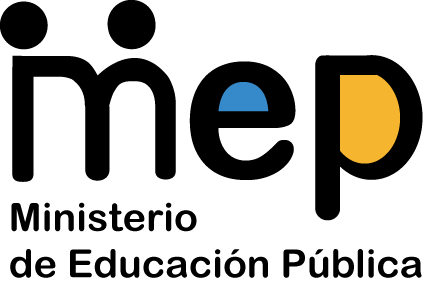 Indicadores y estadísticas de la gestión
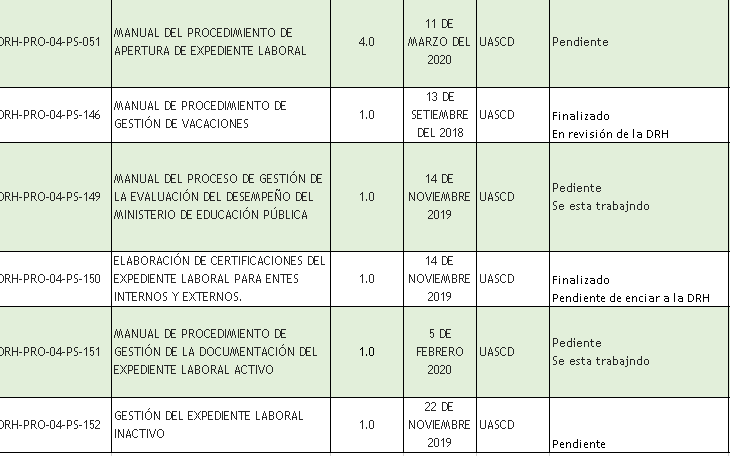 7
Dirección de Recursos Humanos
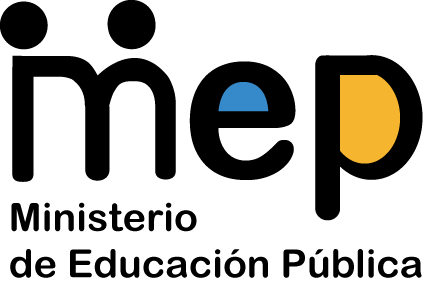 Indicadores y estadísticas de la gestión

Manuales
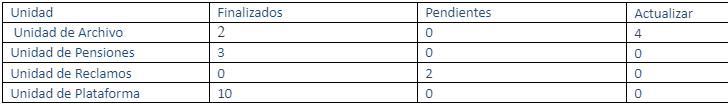 8
Dirección de Recursos Humanos
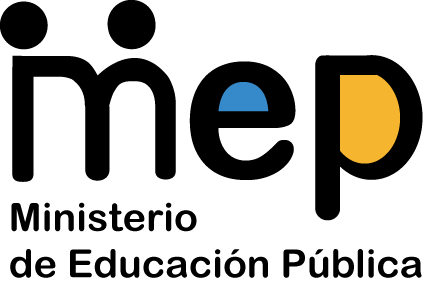 Indicadores y estadísticas de la gestión
9
Dirección de Recursos Humanos
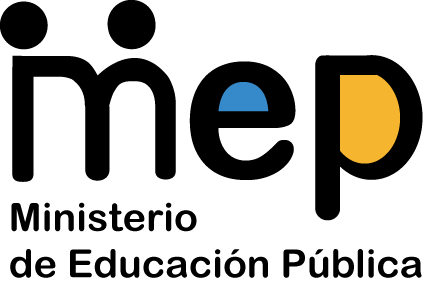 Principales obstáculos por superar

Ubicación del edificio: la coordinación entre departamentos e inclusive entre los mismos jerarcas se complica por cuanto no estamos ubicados en el mismo edificio. 
Cambios en la normativa; los cuales en casos aislados e acompañan de su respectivo reglamento para la aplicación de los nuevos cambios, lo cual genera que se deba retrotraer actos afectando las funciones que realizamos mas el servicio que se presta. 
Falta de personal: lamentablemente las excesivas cargas de trabajo, hace que lo funcionarios no dan abasto y deban incurrir en laborar tiempo extraordinario, con lo cual, de igual manera se hace difícil mantener los procesos al día. 
Situaciones presupuestarias: las cuales afectan el cumplimiento de ordenes judiciales. 
Tiempo para las firmas de las resoluciones administrativas: por parte de Leyes y Decretos o por parte del Ministerio de la Presidencia.
10
Dirección de Recursos Humanos
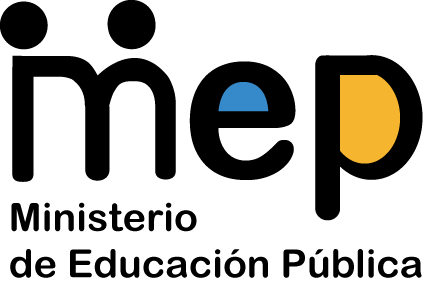 Unidad de Archivo, Seguimiento y Control Documental
Informe de Gestión 2020
11
Dirección de Recursos Humanos
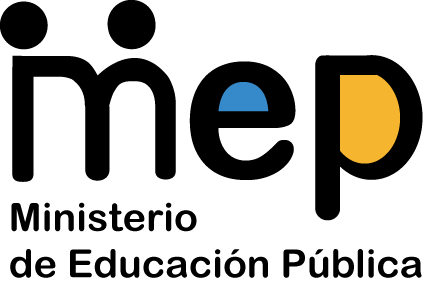 Labor sustantiva:
Atender las solicitudes de apertura de expedientes de los funcionarios de nuevo ingreso y las gestiones subyacentes ligadas a este.
Gestionar, regular, estandarizar y revisar el proceso de Evaluación del Desempeño que involucra toda la población del Ministerio de Educación Pública, tanto en Título Primero como en Título Segundo.
Resguardar la información contenida en los Expedientes Laborales de los funcionarios del Ministerio de Educación Pública.
Certificar los tiempos laborados e información del Expedientes Laboral a solicitud de los exfuncionarios o entidades judiciales.
Gestionar el control de las vacaciones del personal de oficinas centrales y direcciones regionales, así como, girar los lineamientos a seguir.
12
Dirección de Recursos Humanos
Objetivos y resultados

1.  Objetivo: Archivar el rezago de evaluaciones de desempeño y unificar los reclamos al expediente.
Resultado:  se logro un avance del 69,8 % y 21% respectivamente. Se espera en el 2021 continuar con lo faltante y añadir el archivo de la evaluación de desempeño 2020.
 
2. Objetivo: Gestionar el proyecto de digitalización de expedientes.
Resultado: cierra el 2020 con el proyecto presentado a la Proveeduría para la publicación del cartel.

3. Objetivo: Entregar al Archivo Central los expedientes de los funcionarios que poseen 5 años o más de encontrarse inactivos, según tabla de plazos del proceso de depuración de expedientes. 
Resultado: Se realizan 3 entregas al Archivo Central.
13
Dirección de Recursos Humanos
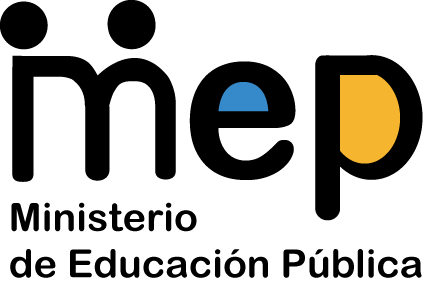 Área de
Servicios 
Documentales
Indicadores y estadísticas de la gestión
Atención de público:
Se asignaron 850 citas
2020
14
Dirección de Recursos Humanos
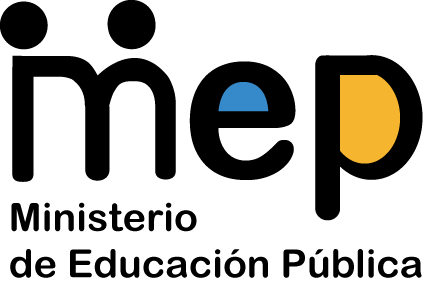 814 solicitudes atendidas
Área de
Servicios 
Documentales
Indicadores y estadísticas de la gestión
Solicitudes de escaneo de expediente
2020
15
Dirección de Recursos Humanos
Aplicación de los 12 meses del año
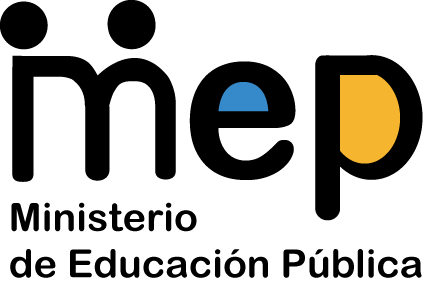 724 solicitudes atendidas
1166 gestiones revisadas
869 correos atendidos
Área de
Servicios 
Documentales
Indicadores y estadísticas de la gestión
Solicitudes de matricula de funcionarios
Revisión a gestiones realizadas por las DRE
2020
Consultas atendidas en el correo   uascd@mep.go.cr
Corridas Masivas de Aumentos Anuales
16
Dirección de Recursos Humanos
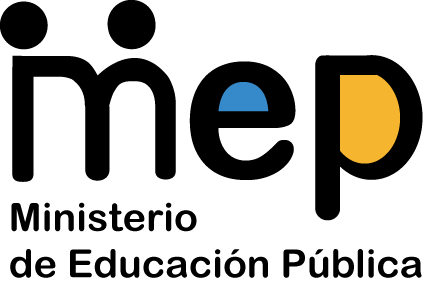 Indicadores y estadísticas de la gestión
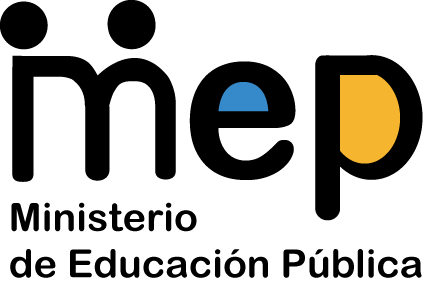 Indicadores y estadísticas de la gestión
Área de Seguimiento y Control Documental
Certificaciones Especiales
18
Dirección de Recursos Humanos
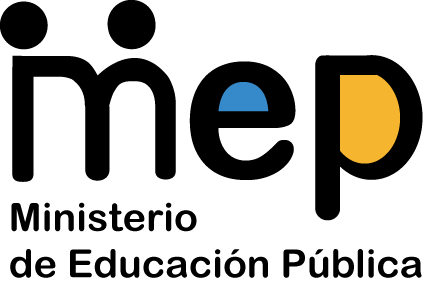 Indicadores y estadísticas de la gestión
Área de Seguimiento y Control Documental
Mandamientos Judiciales
19
Dirección de Recursos Humanos
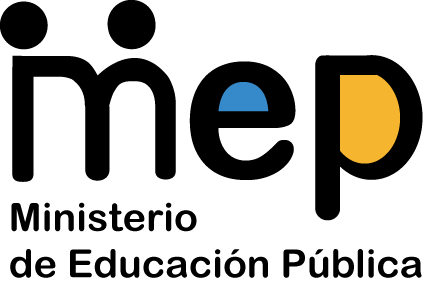 Indicadores y estadísticas de la gestión
Área de Seguimiento y Control Documental
Gestión de Vacaciones
20
Dirección de Recursos Humanos
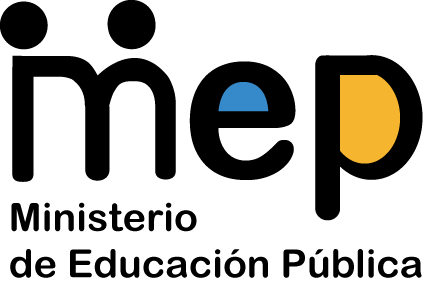 Indicadores y estadísticas de la gestión
Área de Seguimiento y Control Documental
Depuración de Expedientes Inactivos
21
Dirección de Recursos Humanos
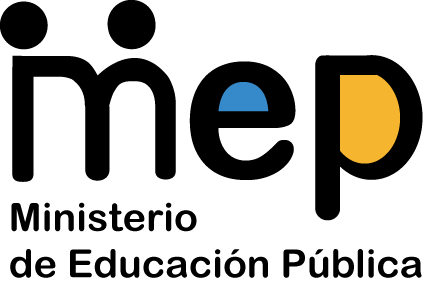 Principales obstáculos por superar


Congestionamiento de los vagones de los Archivos que dificultan el ingreso de más documentación. Así mismo, la falta de mantenimiento en los mismos, los cuales se han deteriorado presentando gavetas desmontadas, rieles desprendidos, ejes sueltos, etc. 
Finalizar con el archivo de documentación faltante para asegurar que el expediente este completo par el inicio del proyecto de digitalización
Se evidencia un faltante de foliadores y scanner de gama alta que minimice el tiempo de escaneo.
Faltante de personal para los procesos de Gestión de Vacaciones, Certificaciones Especiales y Mandamientos Judiciales.
22
Dirección de Recursos Humanos
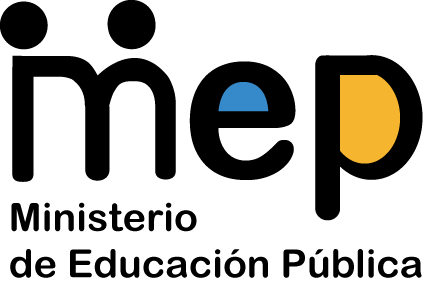 Unidad de Plataforma de Servicios
Informe de Gestión 2020
23
Dirección de Recursos Humanos
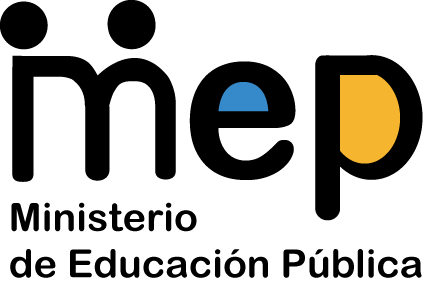 Labor sustantiva:
La Unidad de Plataforma de Servicios se orienta a brindar una atención oportuna, eficiente y amable a los usuarios, en los trámites y servicios de la gestión de recursos humanos del Ministerio de Educación Pública. 
Esto implica, la búsqueda  constante de nuevas y diferentes formas de hacer el trabajo con cordialidad, cortesía y buen trato, resolver problemas y satisfacer al usuario, procurando que se perciba por parte del usuario un servicio de calidad, acortando los tiempos de respuesta, mejorando la actitud y renovando procesos haciendo uso de la tecnología a su servicio.
24
Dirección de Recursos Humanos
Objetivos y resultados

Objetivo: Incremento en la prestación de servicios virtuales, a través del uso de las Tecnologías de   Información y Comunicación (TIC’S) 
Resultado:  La mayoría de los trámites y servicios prestados en la Plataforma de Servicios se brindan de forma virtual, mediante la cuenta electrónica plataformaservicios@mep.go.cr.
Resultado:  Implementación exitosa del Programa de Atención mediante Citas, para la totalidad de trámites que requieren la presencialidad; a saber: apertura y ajustes de carrera profesional, aval de títulos de capacitación y dedicación exclusiva

2.    Objetivo: Gestionar en tiempo y forma los ajustes de carrera profesional y reconocimiento de aumentos anuales.
Resultado: Se implementó un plan de trabajo para que el Proyecto de Carrera Profesional se trabajará eficaz y eficientemente, atendiendo los ajustes evitando que se conviertan en reclamos.
Resultado: Ajustes de carrera profesional tramitados; coadyuvando a minimizar la interposición de causas judiciales.
25
Dirección de Recursos Humanos
Objetivos y resultados

3. Objetivo: Brindar control y seguimiento oportuno a las Direcciones Regionales de Educación Desconcentradas, en procesos de recursos humanos.
 Resultado: 
Implementación de capacitaciones periódicas. 
Elaboración de herramientas digitales para retroalimentación y aprendizaje, en los distintos procesos desconcentrados.
Detección y seguimiento a los debidos procesos. 
Acompañamiento y asesoría en los diversos trámites. 
Análisis, revisión e ingreso de los trámites.

4. Objetivo: Implementación del uso de las TIC´S en la prestación de servicios en la Oficina de Atención a Gremios.
Resultado: La mayoría de las gestiones solicitadas por las Asociaciones Gremiales se brindan de forma virtual, optimizando recursos y mejorando el servicio brindado.

5. Objetivo:  Gestionar reclamos de carrera profesional y anualidades, procurando mejorar el servicio y coadyuvando con la problemática de gestión de reclamos.
Resultado: Soporte a las gestión de cálculo de la Unidad de Reclamos.
Reclamos de carrera profesional y anualidades atendidos por la Plataforma de Servicios.
26
Dirección de Recursos Humanos
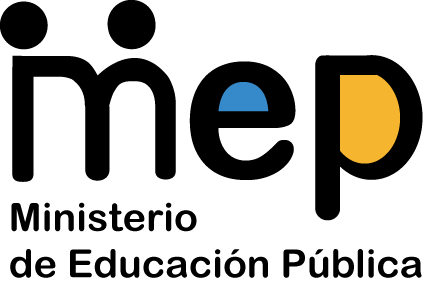 Indicadores y estadísticas de la gestión
Funcionarios atendidos mediante el Programa de Citas
27
Dirección de Recursos Humanos
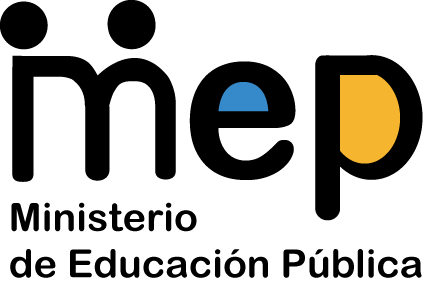 Indicadores y estadísticas de la gestión
Implementación de las TIC´S en la prestación de servicios
28
Dirección de Recursos Humanos
Gestión de carrera profesional y reconocimiento de anualidades
Aperturas de carrera profesional: 652

Ajustes de carrera profesional: 467
Aumentos anuales reconocidos: 415
Fecha de impresión: 28/04/2021
Versión: R6 - 14/11/2014
29
Gestión de cálculos
Cálculos realizados, producto de la gestión de reclamos administrativos en la Plataforma: 

152
Cálculos realizados, en apoyo a la Unidad de Gestión de Reclamos: 

405
28/04/2021
Versión: R6 - 14/11/2014
30
Oficina de Atención a Gremios
Gestiones resueltas 
951

Gestiones remitidas
2180
Atención de consultas
(plataforma teams, presencial, vía telefónica, correo electrónico y otros)
6513
28/04/2021
Versión: R6 - 14/11/2014
31
Gestión de Control y Seguimiento al proceso de Desconcentración de Servicios
Recepción, revisión y análisis de los trámites realizados en las DRE desconcentradas
6736

Debidos procesos notificados
80
Devolución de trámites
178

Atención de consultas
(plataforma teams, presencial, vía telefónica, correo electrónico y otros)
2372
28/04/2021
Versión: R6 - 14/11/2014
32
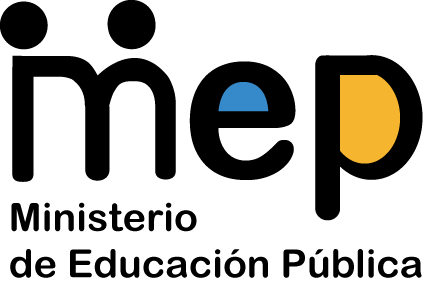 Principales obstáculos por superar

Alta  demanda en las solicitudes y gestiones recibidas en la cuenta electrónica plataformaservicios@mep.go.cr, teniendo que destinar más personal para la atención de las mismas.
Carencia de un sistema automatizado para la asignación de citas.
 Faltante en equipo tecnológico, scanner de gama alta que minimice el tiempo de escaneo.
Alta demanda de los servicios digitales en todas las áreas.
Frecuente rotación del personal encargado del Proyecto de Desconcentración en las Direcciones Regionales de Educación.
Satisfacer la demanda de servicios relacionados con la Gestión de Carrera Profesional. La cantidad de reclamos administrativos pendientes de resolver, conlleva al incremento de causas judiciales, impactando directamente en la calidad del servicio brindado.
33
Dirección de Recursos Humanos
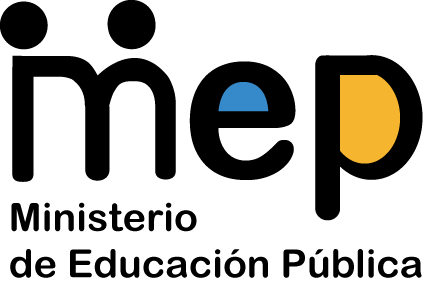 Unidad de Gestión de Reclamos
Informe de Gestión 2020
34
Dirección de Recursos Humanos
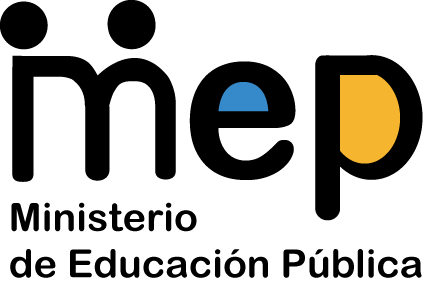 Labor sustantiva:
Realizar los análisis técnicos solicitados por los servidores de las dependencias internas, externas y de algún órgano judicial relacionados con la determinación del pago por monto adeudados de periodos fiscales vencidos por diferentes conceptos.Generando un proceso que inicie con la identificación de casos y cumpliendo con el análisis, seguimiento, cálculo del monto adeudado y la gestión de pago, cumpliendo con el debido proceso y la normativa vigente.Recibir, analizar y gestionar las solicitudes y reclamos salariales relacionados con los siguientes procesos y trámites:
Actualización del expediente laboral
Pago de dedicación exclusiva de años anteriores
Pago de Carrera profesional de años anteriores
Pago de anualidades de años anteriores
Pago de acciones mediante Sentencia Judicial
Correcciones de datos personales del servidor
Digitalización de acción de personal actualizada
Atención a las respectivas conciliaciones
Otros trámites propios de la gestión del personal
35
Dirección de Recursos Humanos
Objetivos y resultados
1.Objetivo: realizar la mayor carga de resoluciones a pagar en el Sistema de Integra2.

Resultado: se cargaron en el Sistema de Integra2, un total de  738 Resoluciones Administrativas, lo cual representa 5603 casos pagos.

2.Objetivo: Dar trámite de pago a los reclamos presentados por los servidores del MEP, por períodos fiscales vencidos, mediante procesos de Estudios, Cálculos y Resoluciones Administrativas.

Resultado: se tramitaron un total de  6427casos mediante Resolución Administrativa, lo cual representa nivel muy alto de producción, alcanzando superar  la meta a diciembre del POA del . +0.93%

3.Objetivo: actualizar y digitalizar el salario ordinario de los servidores del MEP en los conceptos de Anualidades y Carrera Profesional, con base en los Estudios Técnicos.

Resultado: se realizaron  casos 9533 de anualidades, 37359 casos de Carrera Profesional, para un total de 46892 casos digitalizados.

4.Objetivo: cumplir con el convenio realizado con la Defensoría y Gremios.

Resultado: se remitieron 380 informes a la Defensoría y  2089
de parte de los Gremios.
36
Dirección de Recursos Humanos
Objetivos y resultados

5.Objetivo: dar seguimiento, análisis, cálculo y resolución a los casos incluidos en el artículo 157 y 159. 

Resultado: se tramitaron un total 2243 casos, lo cual representa un total de 99.99% de casos resueltos.

6.Objetivo: confeccionar informes para JUPEMA

Resultado: los informes realizados equivalen a 932 funcionarios.

7.Objetivo: confeccionar y notificar cumplimientos, solicitudes de diferentes instancias

Resultado: se realizaron 4660 cumplimientos remitidos a la DAJ, 3534 solicitudes de la Procuraduría y 5264 notificaciones de resoluciones y oficios

8. Objetivo: crear una herramienta para agilizar los procesos de la Unidad de Reclamos.
.
Resultados: la herramienta lleva procesos de aceptación de varios requerimientos, los cuales tienen un avance de: Carrera Profesional 95%, Anualidades 98%, cálculo y Resoluciones 64%, Trazabilidad 0%, todas las anteriores se encuentran en fase de pruebas.

9. Atender y dar respuesta a las consultas de los funcionarios-
Resultado: Se atendieron 3331 consultas de Reclamos Administrativos , mediante el correo institucional, ello en virtud de la situación de la Pandemia y que impidió la atención presencial en la Plataforma de Servcios.
37
Dirección de Recursos Humanos
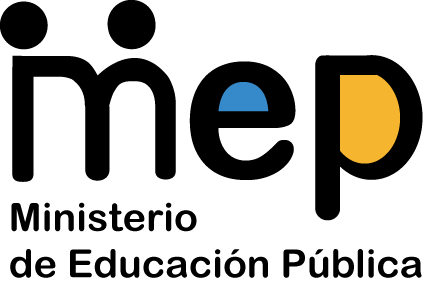 Carga en Integra
Resoluciones Administrativas
38
Dirección de Recursos Humanos
Producción Total
Resoluciones Administrativas
Fecha de impresión: 28/04/2021
Versión: R6 - 14/11/2014
39
Presupuesto Ejecutado
Integra / Sigaf
Fecha de impresión: 28/04/2021
Versión: R6 - 14/11/2014
40
Digitación de Acciones de Personal
Integra
Fecha de impresión: 28/04/2021
Versión: R6 - 14/11/2014
41
Producción Defensoría y Gremios
Fecha de impresión: 28/04/2021
Versión: R6 - 14/11/2014
42
Artículo 157 y 159
Multas
Fecha de impresión: 28/04/2021
Versión: R6 - 14/11/2014
43
Atención al Público / Reclamos
Fecha de impresión: 28/04/2021
Versión: R6 - 14/11/2014
44
Atención Jupema
Fecha de impresión: 28/04/2021
Versión: R6 - 14/11/2014
45
Notificaciones
Fecha de impresión: 28/04/2021
Versión: R6 - 14/11/2014
46
ESTADO DEL DESARROLLO DE HERRAMIENTAS / PROYECTO DE RECLAMOS
Fecha de impresión: 28/04/2021
Versión: R6 - 14/11/2014
47
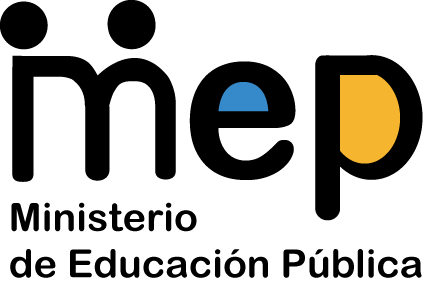 Unidad de Pensiones y Retiro Laboral
Informe de Gestión 2020
48
Dirección de Recursos Humanos
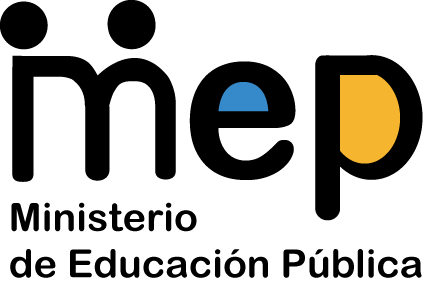 Labor sustantiva:
La Unidad de Pensiones y Retiro Laboral realiza dos procesos que anteceden la desvinculación de sus funcionarios y un proceso una vez retirado de la institución, a saber: 

Análisis del Régimen de pensión: el cual verifica y analiza el fondo de pensión para el cual cotizan los funcionarios del Ministerio de Educación Pública; en donde pueden generarse traslados de cotizaciones de un régimen a otro en caso de proceder. Igualmente se tramita los cambios de fondo de pensión en el Sistema Integra y los ceses de funciones por pensión de los funcionarios activos. 
La certificación de los años de servicio: para efectos de pensión para el Magisterio Nacional de los funcionarios activos y de personas en condición de inactivos del Ministerio de Educación Pública.
El análisis, valoración, calculo y gestión de pago de prestaciones legales: corresponde a un derecho constitucional de todo trabajador, siendo uno de los procesos de alto grado de complejidad y transcendencia de la Dirección de Recursos Humanos, a cargo del Departamento de Gestión de Trámites y Servicios, el cual consiste en el trámite de las liquidaciones de extremos laborales de las personas que rompen su relación laboral con el Ministerio de Educación Pública, ya sea por pensión, defunción, cese de interinidad, no prórroga, renuncia o despido. Además pago de indemnizaciones por supresión del puesto y postergaciones.
La Unidad de Pensiones y Retiro Laboral vela por la normativa que rige la materia de Pensiones y Retiro Laboral, y por la correcta aplicación de los funcionarios activos o quienes hayan finalizado su relación laboral con el MEP.
49
Dirección de Recursos Humanos
Objetivos y resultados
Objetivo: Resolver en tiempo las diferentes solicitudes y gestiones que solicitan los usuarios, tanto en el inicio de tramites de jubilación, fondos de pensión, cotizaciones y agilizar el proceso de Prestaciones Legales.
Resultado: Se consolido la recepción de solicitudes de los servicios que brinda la Unidad mediante la utilización 100% de medios electrónicos, con lo que evito la perdida o extravío de solicitudes y permite un mejor control de los reclamos administrativos que se reciben (análisis fondos de pensión para cambios de régimen, certificaciones para tramites de pensiones, ceses de funciones, acelerando los tiempos de atención a los usuarios.

2. Objetivo: Incentivar actividades y metas proactivas para la resolución de solicitudes, dotación de servicios y satisfacción del cliente, que permita adelantarse en la gestión de tramites que requieren los funcionarios del MEP para los tramites prejubilatorios y de prestaciones legales.
Resultado: Se inicio el proyecto de certificación de años de servicios para efectos de pensión de los funcionarios pertenecientes al régimen de pensiones de Reparto; proyecto que supera al día de hoy mas del 75%  de avance y que ha permitido una gestión pronta y documentación rápida al cliente para gestionar su Jubilación.
Se reforzaron los canales de comunicación con JUPEMA para el tramite de ceses de funciones de una manera expedita, y de igual manera se enlazó el proceso de prestaciones legales, el cual da inicio al tramite aún previo a tener el formulario de solicitud, lo que evita atrasos y elimina casos no tramitados por omisión del interesado.
50
Dirección de Recursos Humanos
Objetivos y resultados

3. Objetivo: Mantener canales de coordinación y comunicación ágil con las dependencias que intervienen en el Proceso de Prestaciones Legales, de trámite de ceses de Funciones, firmas de resoluciones, liberaciones de cuotas de presupuesto, entre otros para garantizar el pago de las prestaciones legales. 
Resultado: El presente periodo hay un gran con el Departamento de Asuntos Disciplinarios, el cual asigno a una persona para brindar la información de manera mas oportuna; con la Dirección de Asuntos Jurídicos, los tiempos de tramite han sido muy expeditos; y con la Dirección Financiera hay una estrecha comunicación y colaboración, no obstante los tiempos en pago de la resoluciones han aumentado por la masividad de compromisos de pago que ha tenido dicha dependencia (ejemplo: multas, vacaciones, otras), igualmente se logro cumplir con mas del 99% de ejecución del presupuesto de la subpartida de prestaciones legales.

4. Objetivo . Estar atentos a la actualización leyes, normas, directrices, procedimientos, políticas entre otros, que permitan cumplir con los objetivos y metas.
Resultado: Se actualizó la metodología de calculo y formatos de resoluciones, envíos de pago y otros, en función de las directrices emitidas por Tesorería Nacional del Ministerio de Hacienda, la cual impacto directamente en el área de prestaciones legales.
51
Dirección de Recursos Humanos
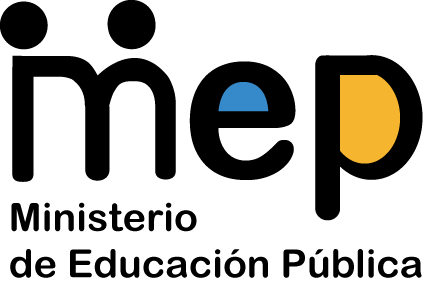 Certificaciones y cambios de fondo de pensión, Acciones de Personal Año 2020
52
Dirección de Recursos Humanos
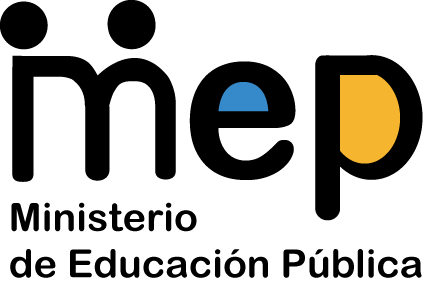 Certificaciones de años para pensión 2020
53
Dirección de Recursos Humanos
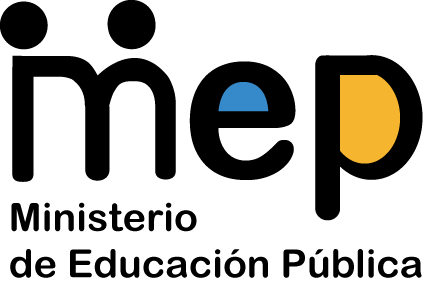 Tramite Prestaciones Legales 2020
54
Dirección de Recursos Humanos
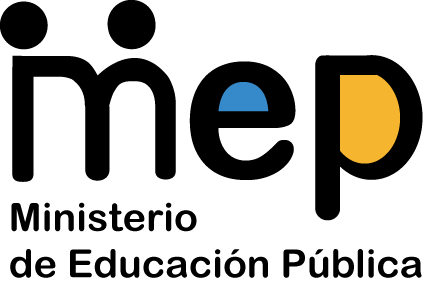 Principales obstáculos por superar

Expedientes Laborales extraviados o no existentes.
Solicitudes de tramites incongruentes o reiterados por parte de usuario.
Duplicación de solicitudes de servicios remitidos por diferentes entes parte de los solicitantes.
Tiempo de duración en el trámite de firmas de las resoluciones administrativas, en la Dirección de Leyes y Decretos, Ministerio de la Presidencia.
Tiempo de pago de las resoluciones administrativas, por faltantes de presupuesto en las partidas de salario escolar y en la partida de prestaciones legales.
Masivas cantidad de solicitudes de certificaciones, ceses de funciones y de prestaciones legales, por pandemia y la no prorroga de interinos por contención del gasto que conlleva el proceso de pago de liquidación laboral.
Continua el impacto de la circular la Circular CIR-TN-012-2019 de Tesorería Nacional en la cual se indica el pago aguinaldo y salario escolar a funcionarios pasivos o fallecidos a partir del mes de enero 2020, aumenta los procesos de calculo, resolución, envío y afectación del gasto.
55
Dirección de Recursos Humanos